CSE 311: Foundations of Computing
Fall 2014
Lecture 16:  Recursively Defined Sets
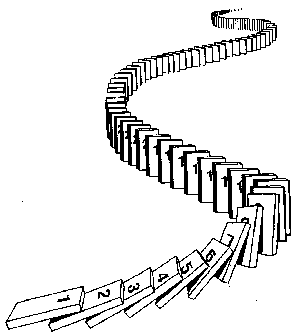 Strong Induction
Fibonacci Numbers
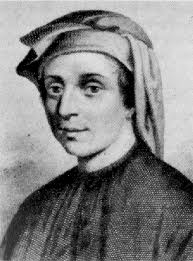 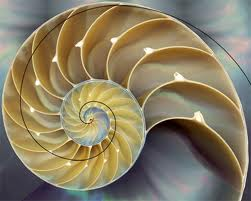 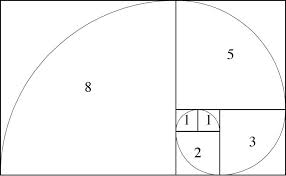 Bounding the Fibonacci Numbers
Running time of Euclid’s algorithm
Recursive Definition of Sets
Recursive Definitions of Sets
Recursive Definitions of Sets: General Form
Strings
Palindromes
All Binary Strings with no 1’s before 0’s
Function Definitions on Recursively Defined Sets